РАЗВИТИЕ РЕЧИ ДЕТЕЙ 5 ГОДА ЖИЗНИ
Словарный  запас.
Увеличение активного словаря (к пяти годам он достигает 3000 слов) дает возможность ребенку точнее излагать свои мысли, свободно общаться как с взрослыми, так и с детьми.
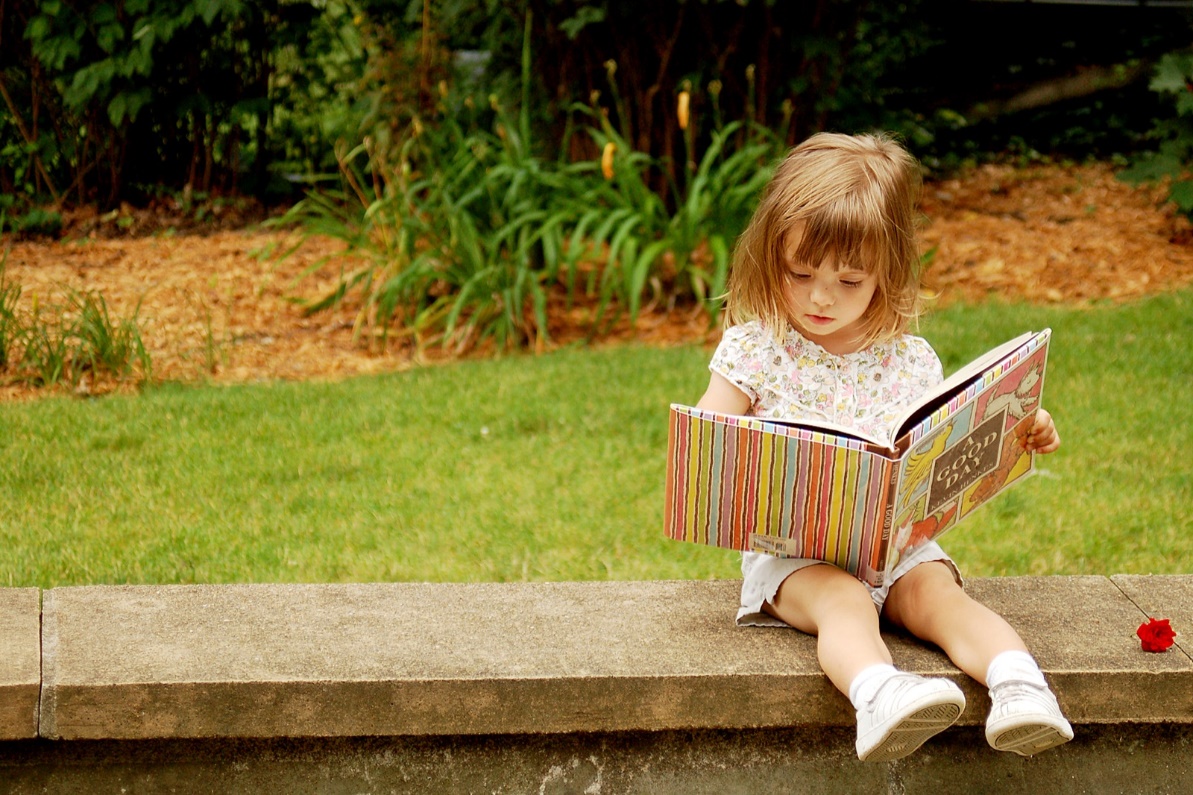 Пространственные и временные представления
Знания о пространственных и временных отношениях помогут ребенку лучше понимать речь окружающих, точнее пользоваться своей речью, правильно двигаться и действовать по указанию взрослых.
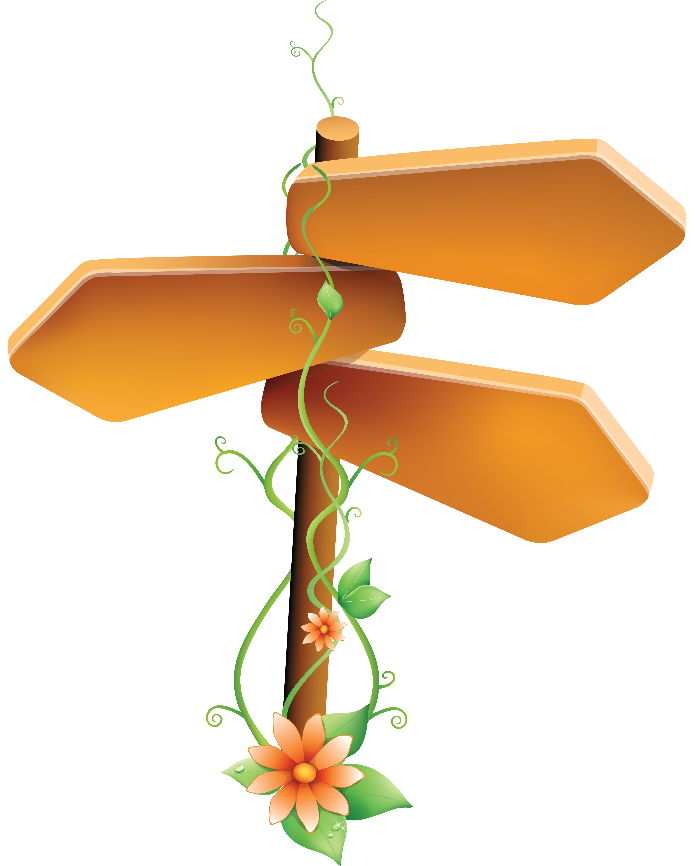 Звукопроизношение
Дети данного возраста овладевают четким и чистым произношением шипящих звуков [ш], [ж], [ч’], [щ’], многие начинают верно произносить звуки [р], [р’], [л], но еще не всегда умеют употреблять их во всех словах.
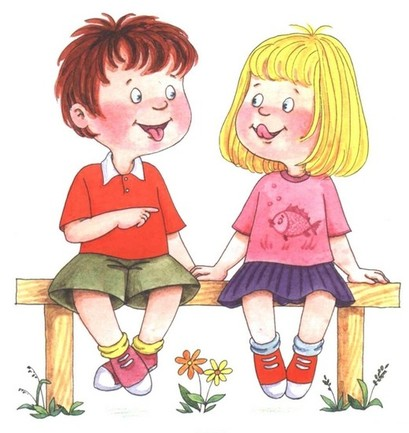 Формирование навыков звукового анализа
Новообразованием пятого года жизни становится возможность узнавать звук в слове, а также подбор слов с заданным звуком, то есть развиваются простейшие формы звукового анализа.
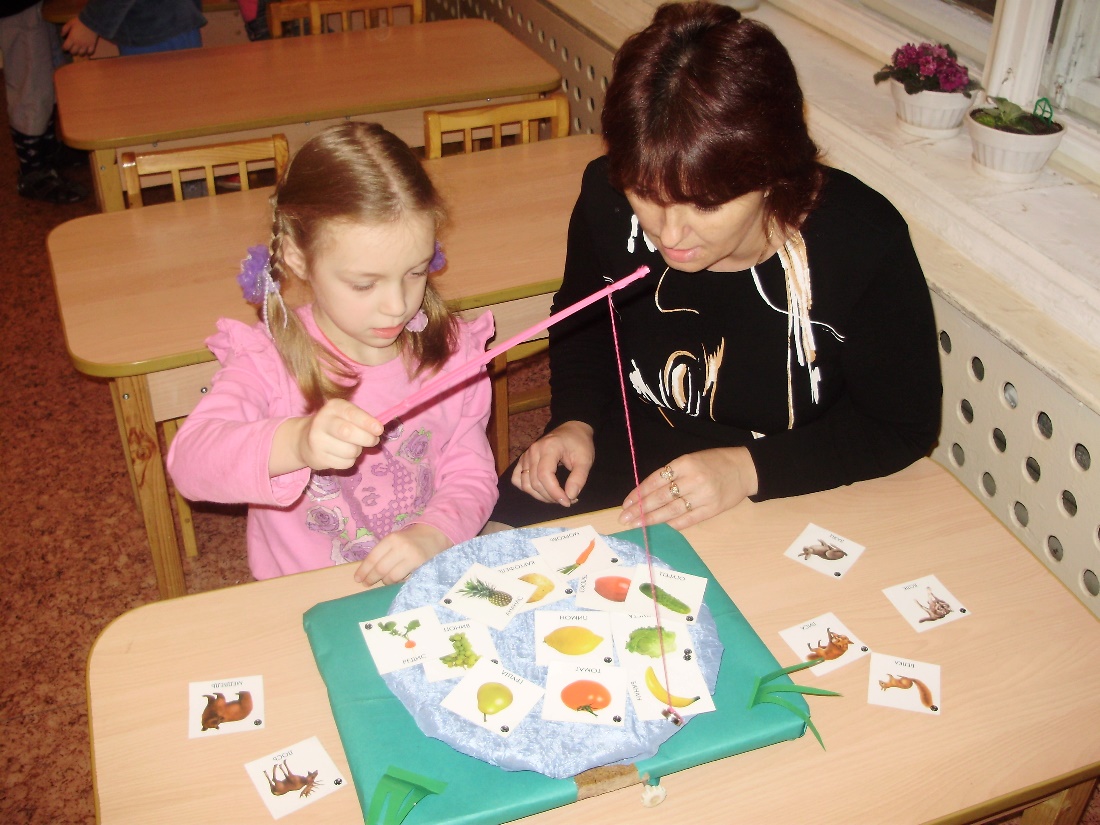 Интонация, высота, сила голоса
Дети улавливают в речи взрослых различные интонационные средства выразительности и подражают им, пересказывая сказку. Они произвольно могут менять высоту, силу голоса с учетом содержания рассказа. В этом возрасте умеют уже говорить шепотом.
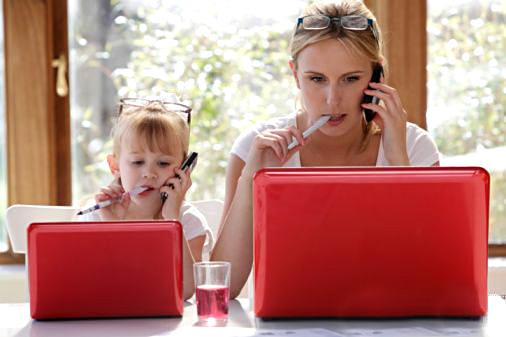 Грамматический строй речи еще формируется, поэтому допустимы неверные употребления окончаний, суффиксов, приставок, согласований слов в предложении («Купи синюю шарик!», «Этот собачонок сидел под стулом», «Я рисоваю»). Произвольное обращение с ударением — тоже вариант нормы: «холодная вода», «болит рука».
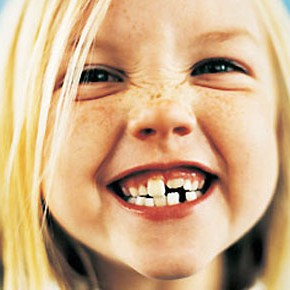 Связная речь
Дети начинают овладевать монологической речью.
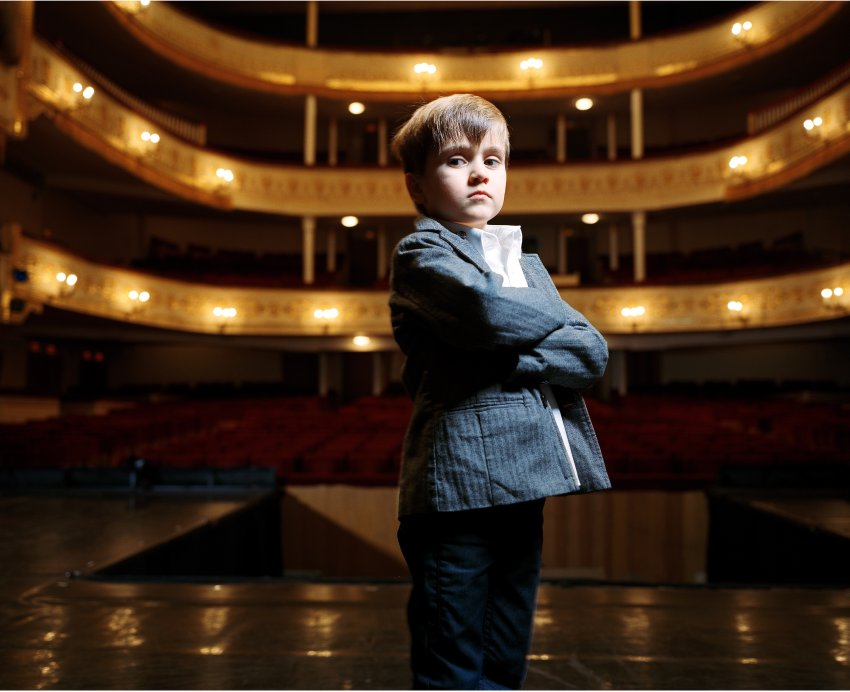 Рекомендации для родителей

Речь взрослых должна быть:
- четкой, неторопливой;
- доступной для понимания малыша, то есть не перегруженной труднопроизносимы­ми словами и сложными предложениями;
- грамотной, то есть не содержащей лепетных слов и искажений звукопроизношения.
СПАСИБО ЗА ВНИМАНИЕ!